FAU – en viktg støttespiller for skolen
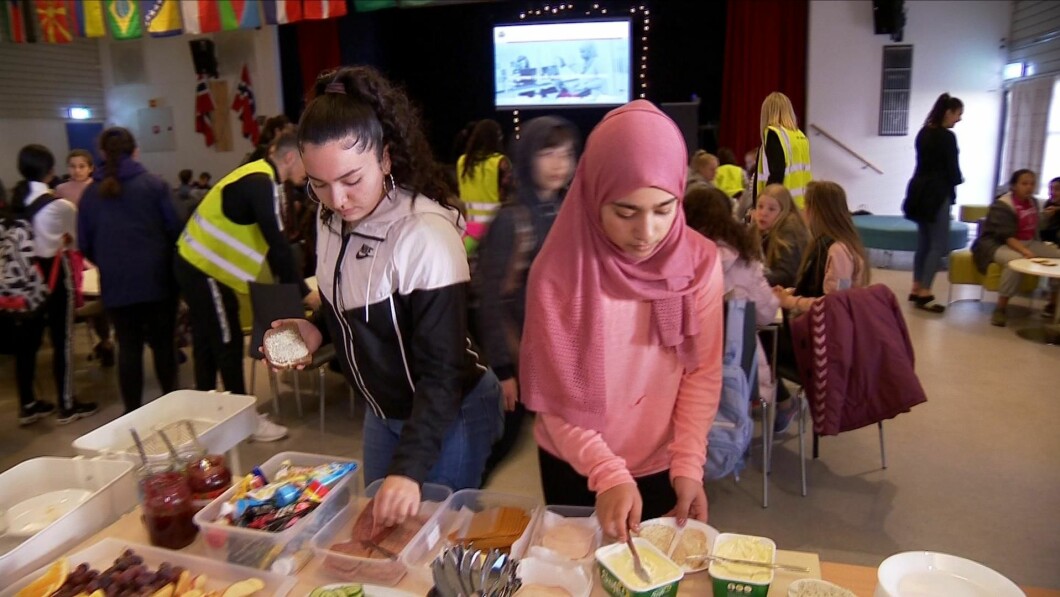 Hva har FAU på Romsås fått til?
Foreldredrevet skolefrokost på Bjøråsen 
 
Aktivitetskvelder på Svarttjern ( brettspill, Karneval m.m.) 

Temakvelder/foreldrekafé for foreldre  på Svarttjern og Tiurleiken
Fau på Tiurleiken skole
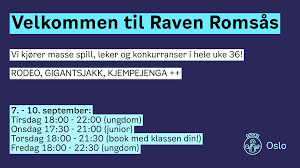 Innkjøp av instrumenter

Natteravning i nærområdet 

Klassekvelder på Raven for 5-7
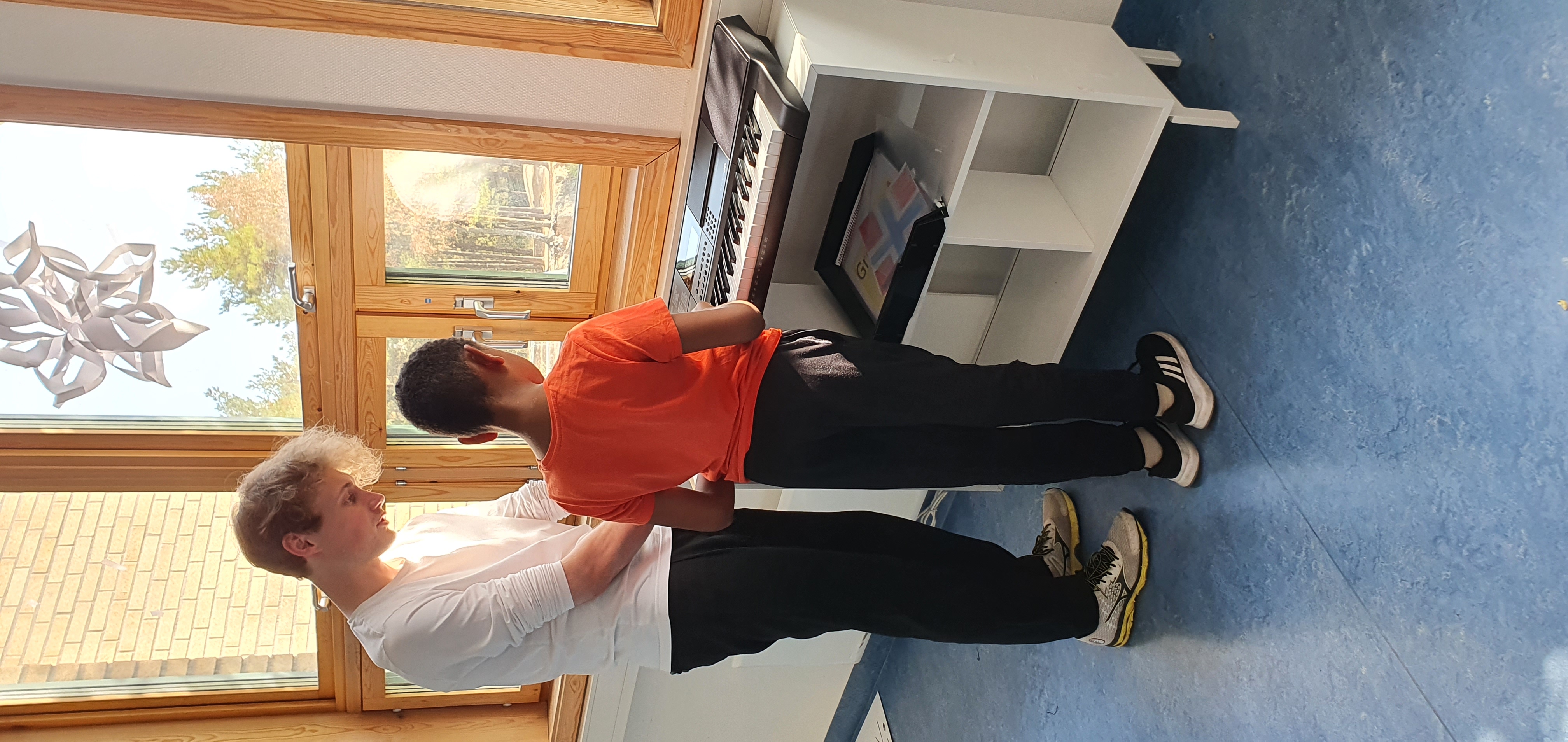 12.10.2022
3
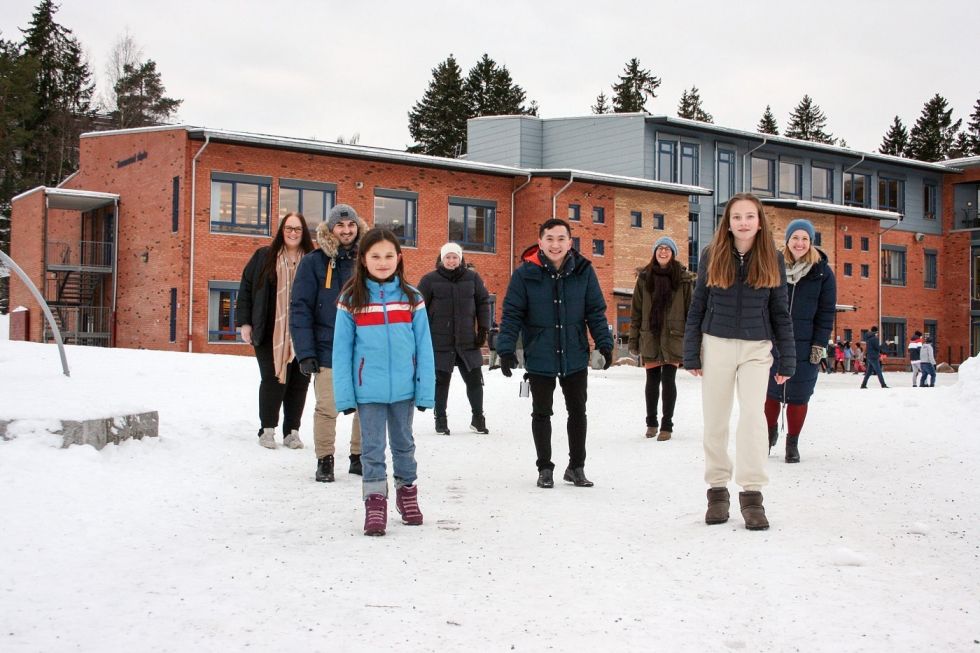 Drømmeskolegården på Ammerud
https://groruddalen.no/vil-forvandle-skolegarden/19.27691
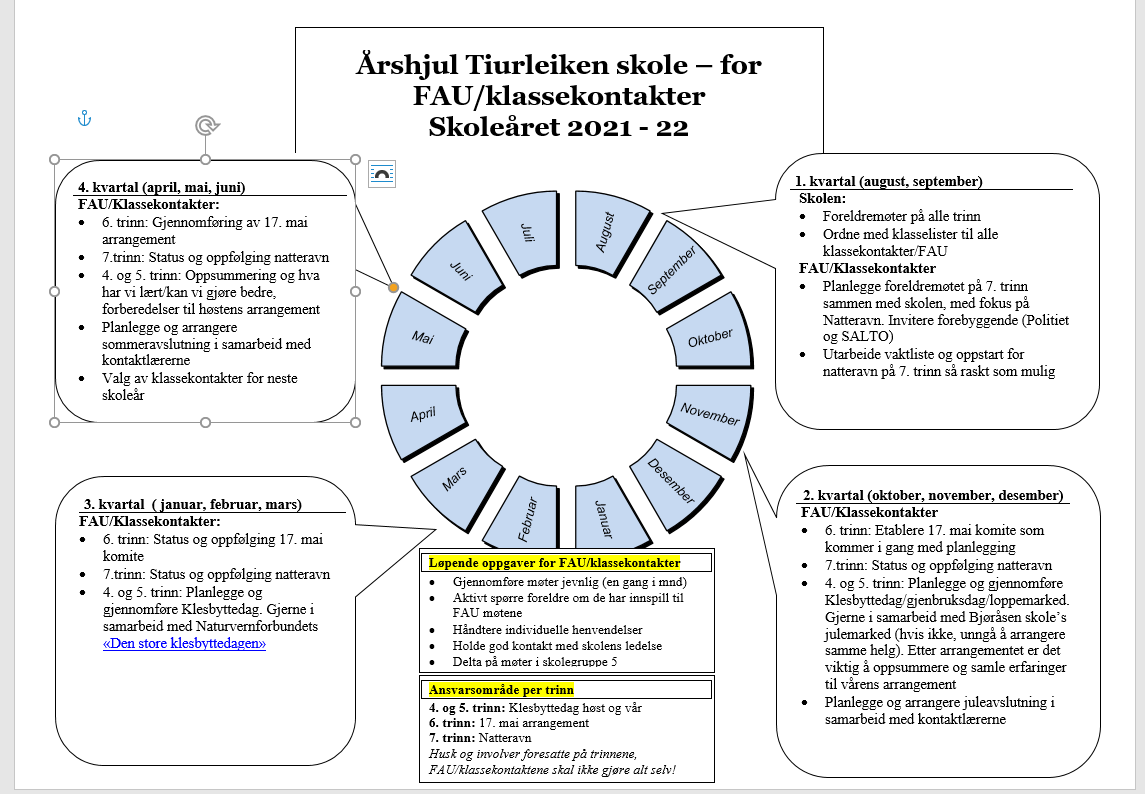 12.10.2022
5
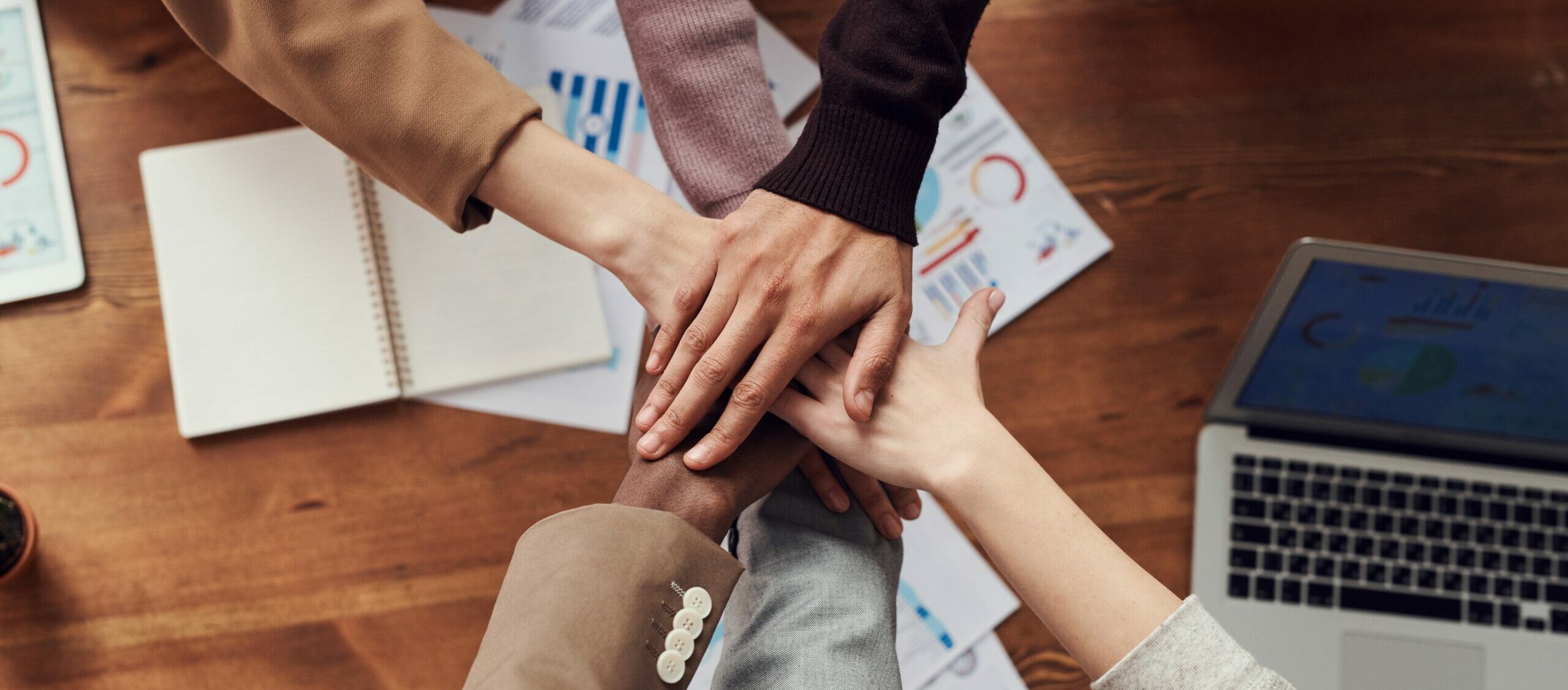 Hva ønsker vi fra dere?
At dere snakker på vegne av alle foreldrene på skolen 
At dere "tar temperaturen" på stemningen i foreldregruppa, og fortelleross hva foreldrene er opptatt av 
At dere engasjerer dere i hvordan vi kan bli bedre for dere og for barna våre 
Du representerer din klasse, men vi må alle tenke som et "VI". Sammen får vi til mye mer enn hver for oss